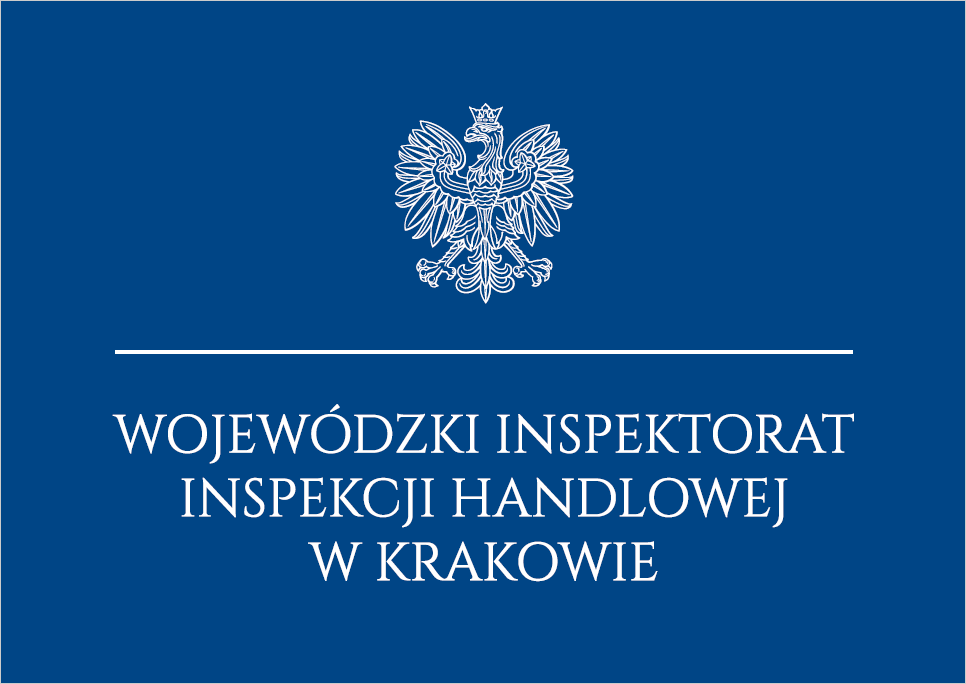 INFORMACJA  O  DZIAŁALNOŚCI
WOJEWÓDZKIEGO INSPEKTORATU INSPEKCJI  HANDLOWEJ  
W KRAKOWIE  
W  2024  ROKU
REALIZACJA PLANU KONTROLI W 2024 ROKU
Realizacja planu 
115 %
2
RODZAJE PLACÓWEK KONTROLOWANYCH W 2024 ROKU
OBSZARY KONTROLI PRZEPROWADZONYCH W 2024 ROKU
1 665 KONTROLI
3
DYREKTYWY NOWEGO PODEJŚCIA W 2024 r.
163 KONTROLE
Stwierdzone uchybienia to m.in.:
niespełnianie wymagań norm stwierdzone w badaniach laboratoryjnych
nieprawidłowe oznakowanie, w tym brak znaku CE
brak lub nieprawidłowo sporządzone deklaracje zgodności
niekompletne instrukcje obsługi
4
WYNIKI KONTROLI WYROBÓW W ZAKRESIE WYMOGÓW DYREKTYW NOWEGO PODEJŚCIA
5
PRZYKŁADY PRODUKTÓW ZAKWESTIONOWANYCH
ŚRODKI OCHRONY INDYWIDUALNEJ(RĘKAWICE ROBOCZE)
Zbadano laboratoryjnie 3 wyroby 
1 zakwestionowano
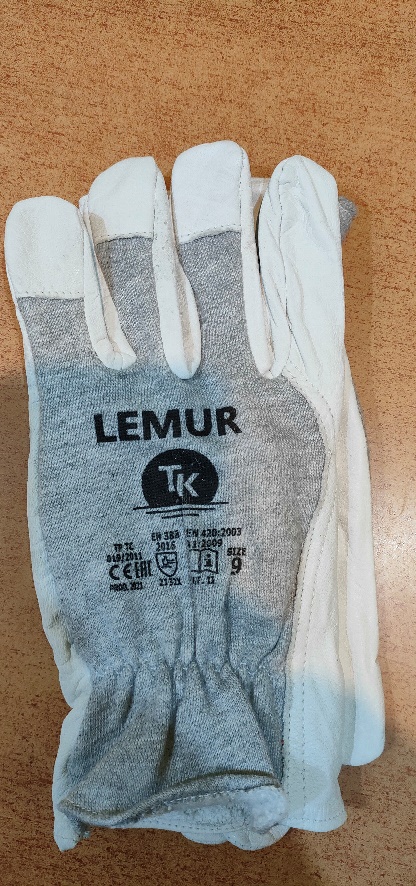 Badanie wykazało wady konstrukcyjne rękawic,  tj.:
niespełnienie wymagań normy w zakresie 
deklarowanego poziomu wytrzymałości na rozdarcie 
oraz odporności na przekłucie.
Zakwestionowane rękawice wycofano z obrotu
6
PRZYKŁADY PRODUKTÓW ZAKWESTIONOWANYCH
BEZPIECZEŃSTWO CHEMICZNE ZABAWEK
Laboratoryjnie zbadano 18 próbek
1 zakwestionowano
Badanie wykazało, że zabawka „Laleczka WEEP BABY” może stanowić zagrożenie dla dzieci  z uwagi na:
przekroczoną zawartość ftalanu bis (2-etyloheksylu) (DEHP) w głowie lalki
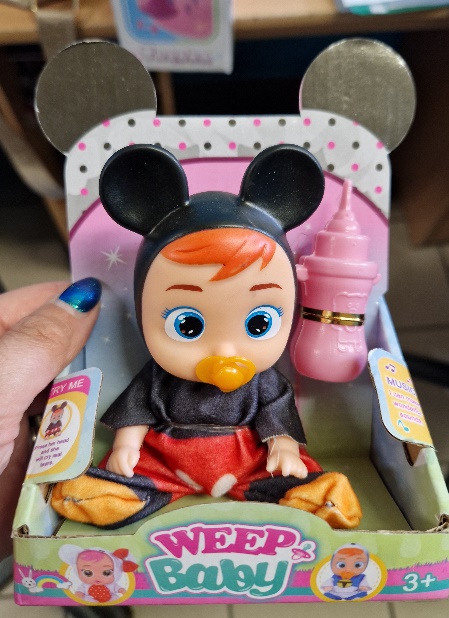 Substancję, której dopuszczalny limit w tego typu wyrobach wynosi mniej niż 0,1 %
wykryto na poziomie 26,2 ± 4,0  %
7
PRZYKŁADY PRODUKTÓW ZAKWESTIONOWANYCH
ZABAWKI DOŁĄCZANE DO GAZET
Zbadano 10 zabawek laboratoryjnie 
1 zakwestionowano
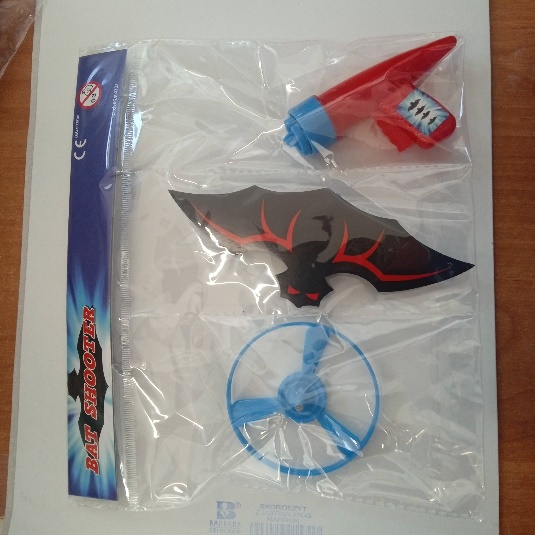 Zabawka BAT SHOOTER 
dołączona do gazety Magazyn Cartoon Network

Badania laboratoryjne wykazały, że nie odpowiada normie Bezpieczeństwo zabawek i może stanowić zagrożenie dla dzieci.
Wystający metalowy trzpień jako część prowadząca pocisku śmigła może uderzyć w inną osobę i spowodować obrażenia takie jak: stłuczenia oraz urazy oka.
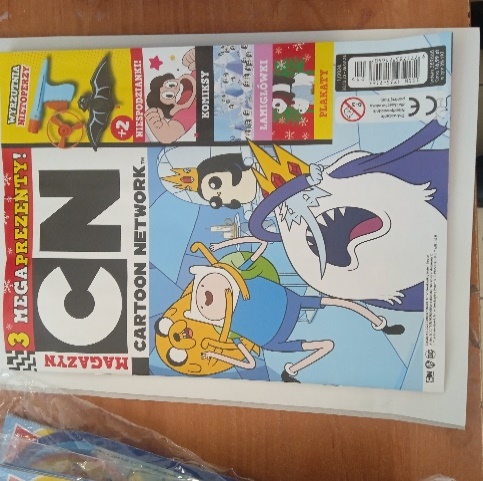 8
PRZYKŁADY PRODUKTÓW ZAKWESTIONOWANYCH
ZABAWKIMAGNETYCZNE
Laboratoryjnie zbadano 8 3 zakwestionowano
Badania laboratoryjne wykazały przekroczony wskaźnik strumienia indukcji magnetycznej magnesów, a więc siły z jaką przyciągają się do siebie poszczególne elementy.
Ich rozmiar – ok. 5 mm, kolory i kształt są bardzo atrakcyjne dla dzieci, których naturalnym mechanizmem poznawczym jest wkładanie przedmiotów do ust.
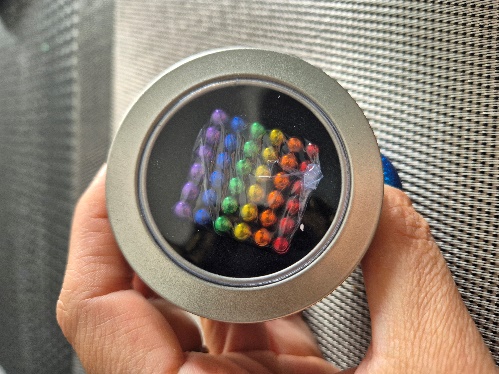 Połknięcie więcej niż jednego magnesu lub jednego magnesu oraz elementu ferromagnetycznego (np. z żelaza lub niklu), może sprawić, że przedmioty zaczną się przyciągać przez ścianki narządów wewnętrznych, co może prowadzić do perforacji lub niedrożności jelit, a w konsekwencji do poważnych urazów, nawet śmierci.
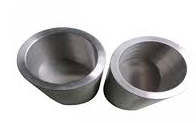 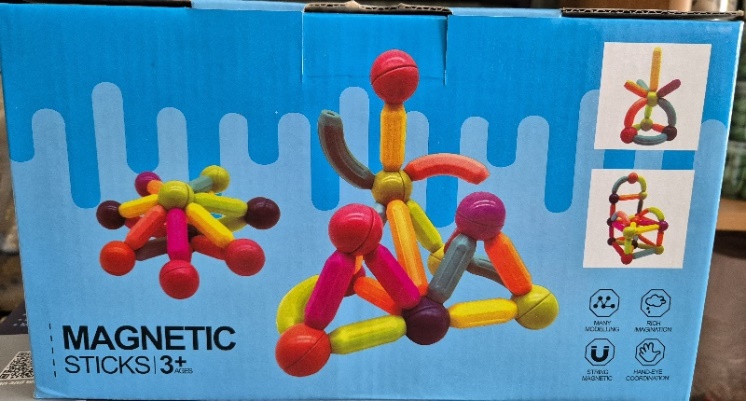 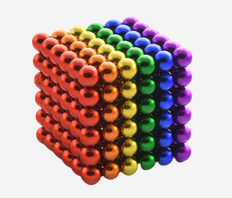 9
PRZYKŁADY PRODUKTÓW ZAKWESTIONOWANYCH
ROWERKI TRÓJKOŁOWE HULAJNOGI
Laboratoryjnie zbadano 8 5 zakwestionowano
Badania laboratoryjne wykazały:
zaniżony wymiar średnicy przednich kół,
załamanie się, w wyniku badania, uchwytu kierownicy,
zaniżony wymiar średnicy zakończeń uchwytów kierownicy,
niewłaściwy wymiar odstępów pomiędzy tylnymi kołami, a konstrukcją zabawki,
nieodpowiednią wytrzymałość,
nieodpowiednią skuteczność urządzenia blokującego podczas badania na siły skierowane do góry.
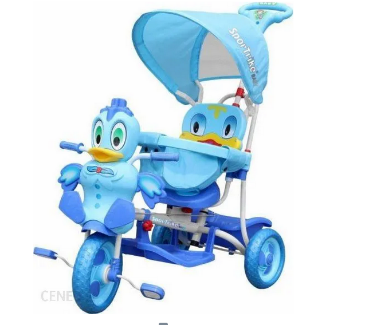 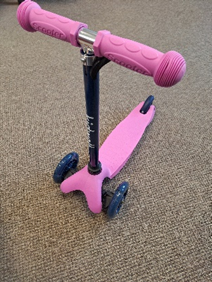 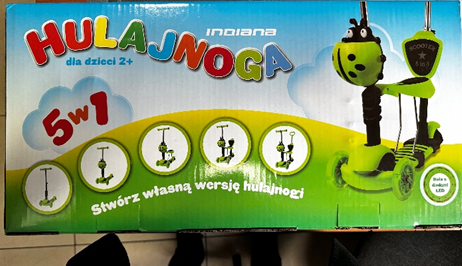 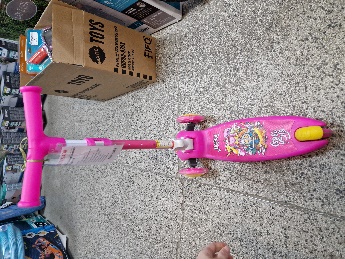 10
OGÓLNE BEZPIECZEŃSTWO PRODUKTÓW W 2024 r.
11
PRZYKŁADY PRODUKTÓW ZAKWESTIONOWANYCH
CZUJNIKI TLENKU WĘGLA
Łącznie zbadano laboratoryjnie 4 próbki 
zakwestionowano 1
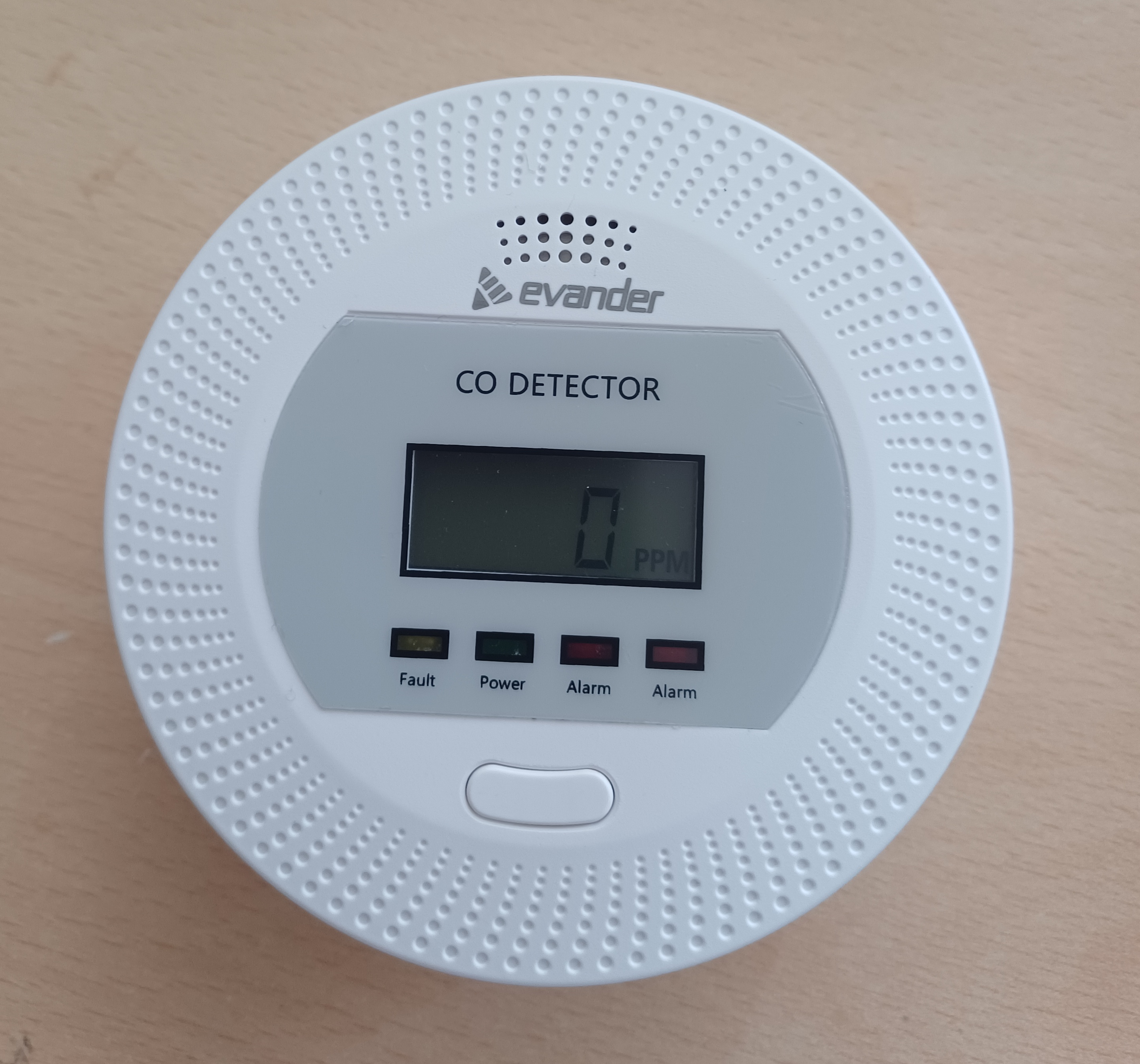 Uruchomienie czujnika nastąpiło 
po czasie dłuższym niż 3 minuty.


Dodatkowo stwierdzono niekompletną instrukcję obsługi oraz niepełne oznakowanie bezpośrednio na urządzeniu i opakowaniu jednostkowym.
12
JAKOŚĆ PALIW W 2024 r.
ostatecznie nie kwestionowano żadnej
Zbadano ogółem 180 partii
wśród badanych było 46 partii LPG
13
PORÓWNANIE JAKOŚCI PALIW W LATACH 2020-2024
0 % 			   0,6 %     		      1,6 %   		          4,0 % 			   0 %
% udział zakwestionowanych paliw w ogólnej liczbie zbadanych paliw
14
PORÓWNANIE JAKOŚCI GAZU SKROPLONEGO (LPG) W LATACH 2020-2024
0 % 			        0 %		           4,8 %			     0 %			         0 %
% udział zakwestionowanego gazu skroplonego w ogólnej liczbie zbadanego gazu skroplonego
15
JAKOŚĆ PALIW STAŁYCH 2024 r.
Zbadano ogółem 42 partie
Zakwestionowano 1 - węgiel kamienny		       orzech oferowany do sprzedaży w workach o masie 25 kg
Stwierdzono zawyżoną zawartość popiołu, w stosunku do wskazanej w rozporządzeniu dotyczącym wymagań jakościowych, a także w wystawionym świadectwie jakości.
W sprawie wszczęto postępowania administracyjne: 1) celem uiszczenia opłat związanych z badaniami laboratoryjnymi2) za wystawienie świadectwa jakości, w którym wartość parametru        paliwa stałego jest niezgodna ze stanem faktycznym.Zawiadomiono właściwą miejscowo Prokuraturę Rejonową oraz poinformowano WIIH na terenie którego działa dostawca węgla.
16
KONTROLA JAKOŚCI PALIW STAŁYCH W LATACH 2019-2022 i 2024
od 28 czerwca 2022 r. do 31 grudnia 2023 r. z uwagi na zawieszenie wymagań jakościowych 
dla paliw stałych, nie badano żadnych partii.
17
PLACÓWKI PRZEMYSŁOWE, USŁUGOWE I SPOŻYWCZE
WYNIKOWOŚĆ KONTROLI W 2024 R. W ZAKRESIE PRZEPISÓW DOTYCZĄCYCH:
18
PLACÓWKI PRZEMYSŁOWE, USŁUGOWE, SPOŻYWCZE I GASTRONOMICZNE
PORÓWNAWCZE ZESTAWIENIE WYNIKOWOŚCI KONTROLI W ZAKRESIE WYBRANYCH PRZEPISÓW W LATACH 2020-2024
19
OGÓLNA WADLIWOŚĆ TOWARÓW NIEŻYWNOŚCIOWYCH W 2024 R.
Stwierdzone uchybienia to m.in.:
niespełnianie wymagań i deklaracji stwierdzone w badaniach laboratoryjnych, np. niezgodność składu surowcowego wyrobów włókienniczych, ujawnienie zawyżonej zawartości substancji chemicznych,
niewłaściwe oznakowanie produktów.
20
PRZYKŁADY PRODUKTÓW ZAKWESTIONOWANYCH
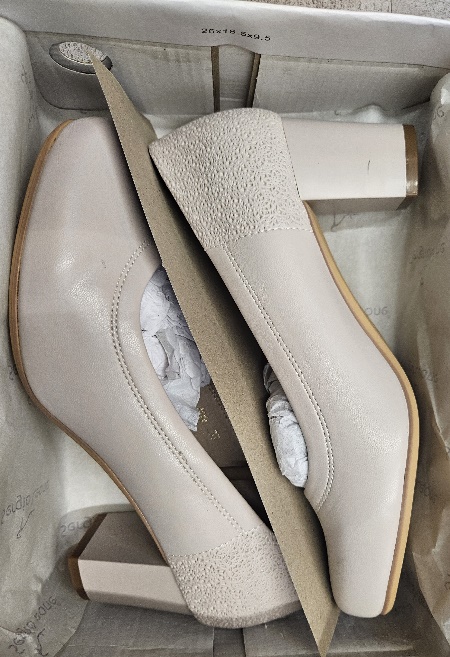 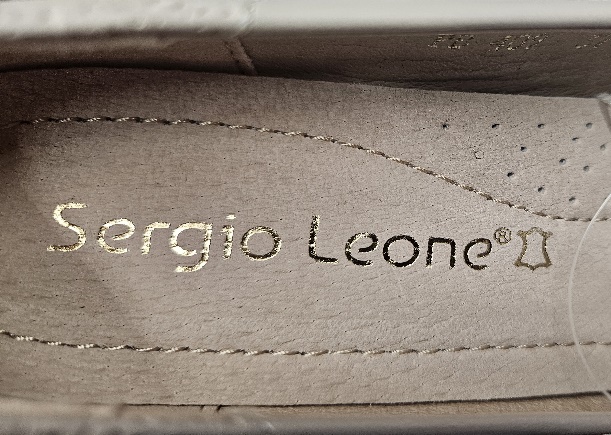 21
ZAKŁADY USŁUGOWE – KONTROLE PRZEPROWADZONE W 2024 R. W PORÓWNANIU DO 2023 R.
22
WADLIWOŚĆ WYBRANYCH ARTYKUŁÓW NIEŻYWNOŚCIOWYCH W 2024 R.
23
WADLIWOŚĆ WYBRANYCH ARTYKUŁÓW  NIEŻYWNOŚCIOWYCH W LATACH 2020-2024
24
UDZIAŁ W PROJEKTACH UNIJNYCH
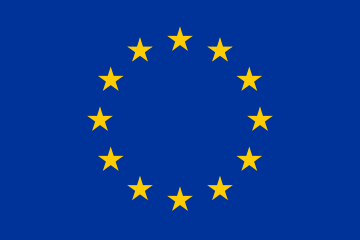 CASP 2024 „Rowery dla dzieci”
do badań laboratoryjnych pobrano 2 rowerki
otrzymano negatywne wyniki badań
REF12 (REACH-EN-FORCE 12)
nadzór nad przepisami dot. rozporządzenia 1907/2006 Parlamentu Europejskiego i Rady z dnia 18 grudnia 2006 r. w sprawie rejestracji, oceny, udzielania zezwoleń i stosowania ograniczeń w zakresie chemikaliów (REACH)
kwestionowano półbuty damskie z uwagi na przekroczenie zawartości chromu (VI) w skórzanych wkładkach
25
OCHRONA PRAWNYCH INTERESÓW KONSUMENTÓW W 2024 R.
26
SKARGI I WNIOSKI ROZPATRZONE W 2024 R.
27
POZASĄDOWE ROZWIĄZYWANIE SPORÓW KONSUMENCKICH (ADR)
liczba otrzymanych wniosków ADR oraz informacji 
288
313 w 2023 r.
10ODMÓW
69przekazanych innym WIIH
liczba zakończonych postępowań w formie ADR w sposób:
POZYTYWNY dla konsumenta
NEGATYWNY dla konsumenta
98
123 w 2023 r.
36
39 w 2023 r.
28
UDZIELANIE PORAD W LATACH 2020-2024
29
TEMATYKA PORAD W LATACH 2020-2024
30
STAŁY SĄD POLUBOWNY
31
STAŁY SĄD POLUBOWNYWartości sumy roszczeń w latach 2021-2024
32
PROKURATURY
7
skierowanych zawiadomień o podejrzeniu popełnienia przestępstw
w tym:
2	wprowadzenie do obrotu paliw niespełniających wymagań jakościowych 
	(sprawy dot. 2023 r.)
3 	wprowadzenie do obrotu wyrobów, w których stwierdzono przekroczoną zawartość 	substancji 	chemicznych (2 sprawy dot. 2023 r.)
2	sprzedaż i podawanie alkoholu wbrew warunkom zezwoleń
8 otrzymanych rozstrzygnięć
7 umorzono postępowania karne na zasadach ogólnych
(2 sprawy dot. 2023 r.)
1 odmówiono wszczęcia dochodzenia (dot. 2023 r.)
2 sprawy – brak rozstrzygnięcia
33
DECYZJE ADMINISTRACYJNE
W 2024 r. WYDANO ŁĄCZNIE 114 DECYZJI, W TYM:
34
POSTANOWIENIA
W 2024 r. WYDANO 7 POSTANOWIEŃ DOTYCZĄCYCH ZOBOWIĄZANIA PRZEDSIĘBIORCÓW DO POKRYCIA KOSZTÓW BADAŃ LABORATORYJNYCH ZAKWESTIONOWANYCH WYROBÓW:
35
ILOŚĆ WYDANYCH DECYZJI ADMINISTRACYJNYCH I POSTANOWIEŃWRAZ Z WARTOŚCIAMI W LATACH 2020-2024
36
WYKROCZENIA
241
mandatów karnych
59.550 zł
łączna kwota nałożonych mandatów
3
wnioski o ukaranie skierowane do Sądów
sprawców wobec których zastosowano art. 41 Kodeksu wykroczeń
 tj. niepenalny środek oddziaływania wychowawczego
2
37
WYKROCZENIA
NAJCZĘŚCIEJ UJAWNIANE WYKROCZENIA W 2024 R.
201
25
10
7
38
WYKAZ WYKROCZEŃ ZAREJESTROWANYCH W 2024 R.
RAZEM: 251
39
INNE DZIAŁANIA POKONTROLNE
186wniosków pokontrolnych
357informacji do innych organów:
Urzędów Miar,
Urzędów Skarbowych,
Urzędów Celno-Skarbowych,
Izby Administracji Skarbowej,
Urzędu Marszałkowskiego,
Urzędów Miast i Gmin,
Prezesa Urzędu Regulacji Energetyki,
Państwowej Inspekcji Sanitarnej,
Wojewódzkich Inspektoratów Ochrony Środowiska,
Inspekcji Jakości Handlowej Artykułów Rolno-Spożywczych,
Urzędu Ochrony Konkurencji i Konsumentów,
Wojewódzkich Inspektorów Inspekcji Handlowej.
40
ŁĄCZNA ILOŚĆ WYDANYCH OPINII CELNYCH W 2024 r.
41
MEDIALNE DZIAŁANIA INFORMACYJNO-EDUKACYJNE
Udział w briefingach Wojewody Małopolskiego
Jesteś tym, co jesz.
O bezpieczeństwie żywienia i żywności
Mikołajkowelast minute,czyli (nie)bezpieczne zabawki
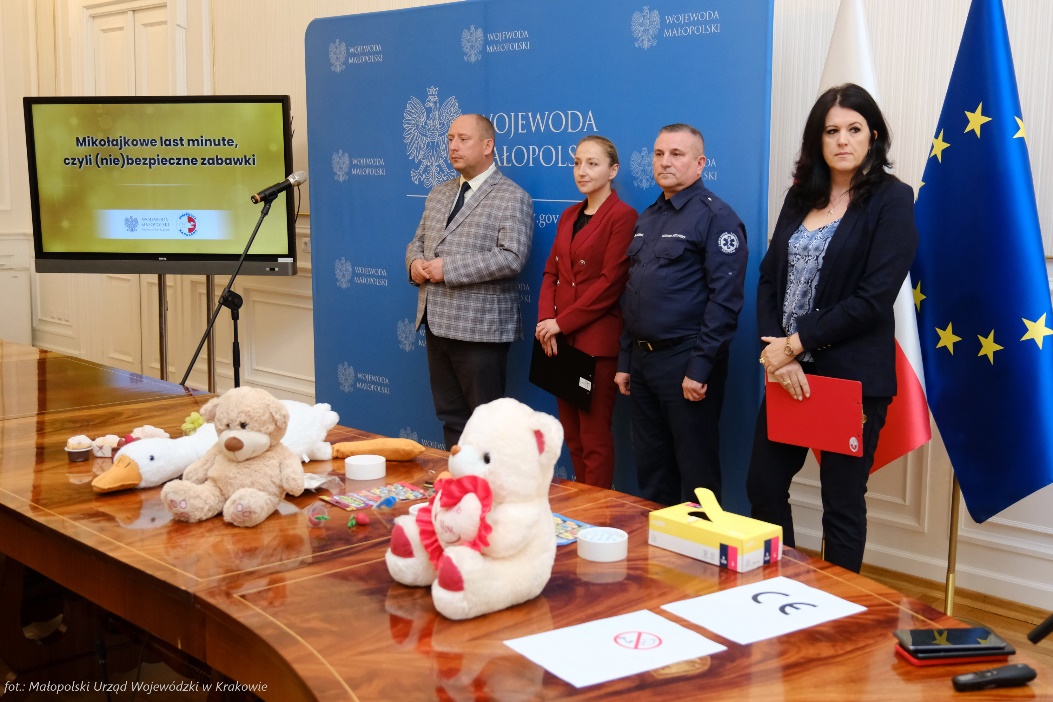 42
BUDŻET WOJEWÓDZKIEGO INSPEKTORATU INSPEKCJI HANDLOWEJ W KRAKOWIE W 2024 r.
43
BUDŻET WOJEWÓDZKIEGO INSPEKTORATU INSPEKCJI HANDLOWEJ W KRAKOWIE W LATACH 2023-2024 ORAZ PROGNOZA NA 2025 R.
wzrost o 6 %
wzrost o 18,1 %
44
WYDATKI BIEŻĄCE WOJEWÓDZKIEGO INSPEKTORATU INSPEKCJI HANDLOWEJ W KRAKOWIE w 2024 r.
45
OPŁATY ZA CZYNSZ I ZAKUP ENERGII W LATACH 2023-2024 ORAZ PROGNOZA NA 2025 R.
wzrost o 8,7 %
wzrost o 11,6 %
46
ZAKUP MATERIAŁÓW I WYPOSAŻENIA W LATACH 2023-2024 ORAZ PROGNOZA NA 2025 R.
spadek o 36,1 %
wzrosto 73,8 %
47
WYDATKI NA ZAKŁADOWY FUNDUSZ ŚWIADCZEŃ SOCJALNYCH W LATACH 2023-2024 ORAZ PROGNOZA NA 2025 R.
wzrost 
o 37,5 %
wzrost o 15,8 %
48
ZAKUP USŁUG W LATACH 2023-2024 ORAZ PROGNOZA NA 2025 R.
wzrosto 9,3 %
spadek o 2,2 %
49
KOSZTY BADAŃ LABORATORYJNYCH W LATACH 2023-2024 ORAZ PROGNOZA NA 2025 R.
wzrosto 43,7 %
spadek o 83,6 %
50
WYDATKI NA BADANIA LABORATORYJNE W LATACH 2020-2024
51
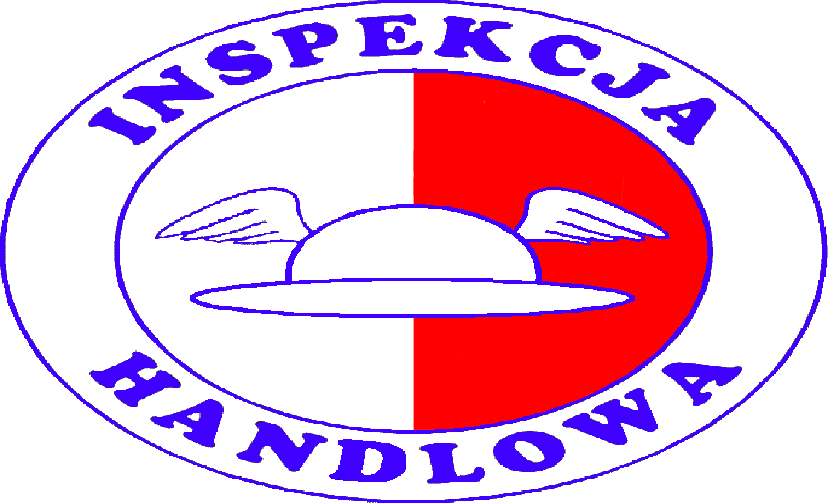 DZIĘKUJĘ ZA UWAGĘ